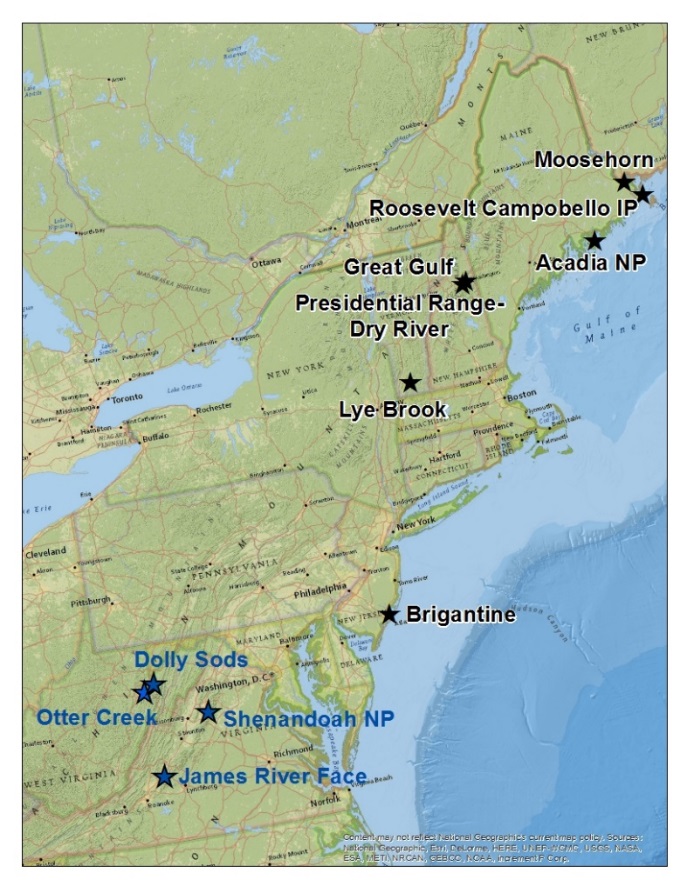 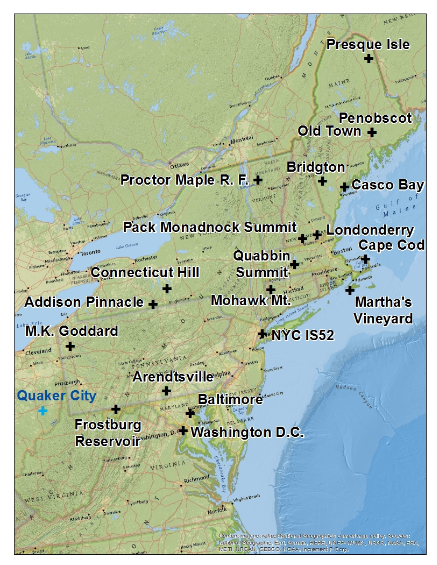 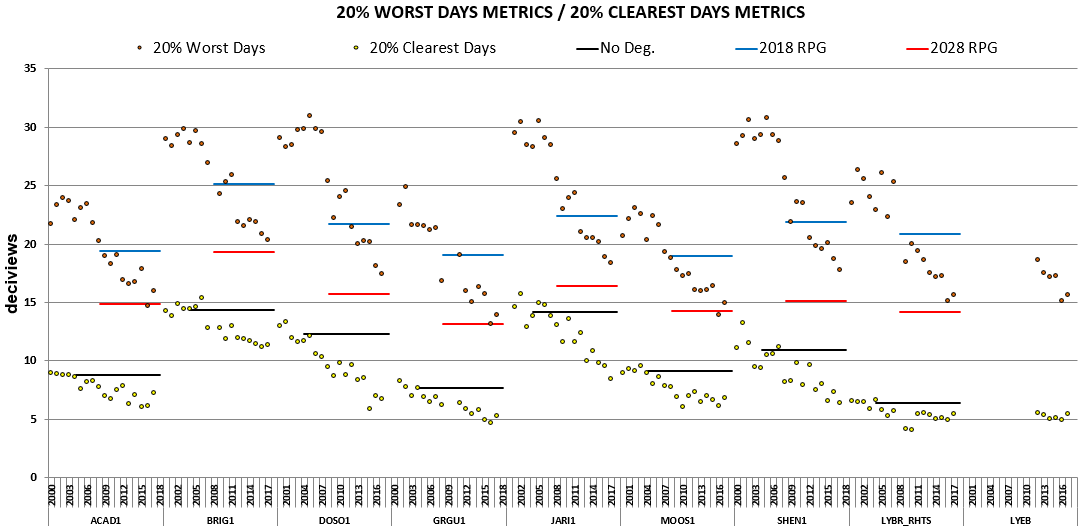 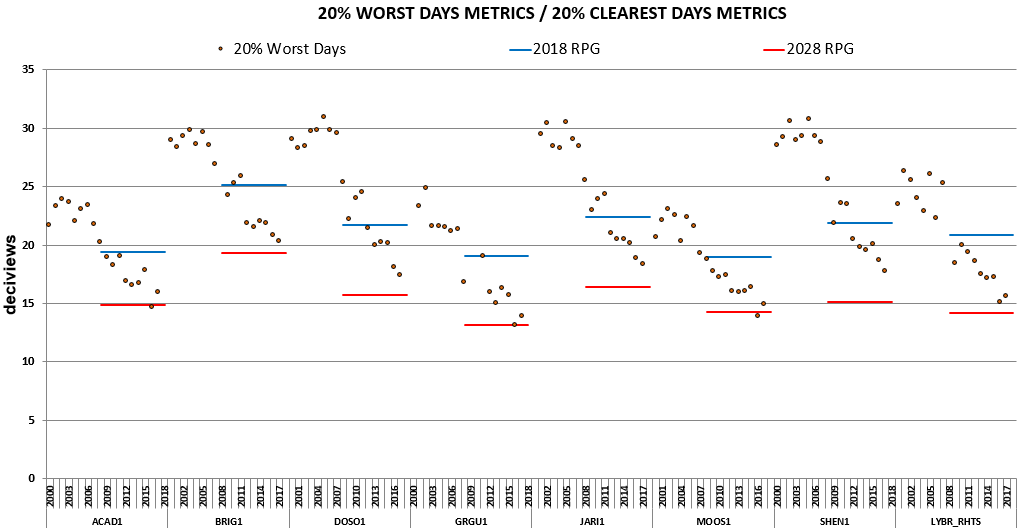 Acadia NP
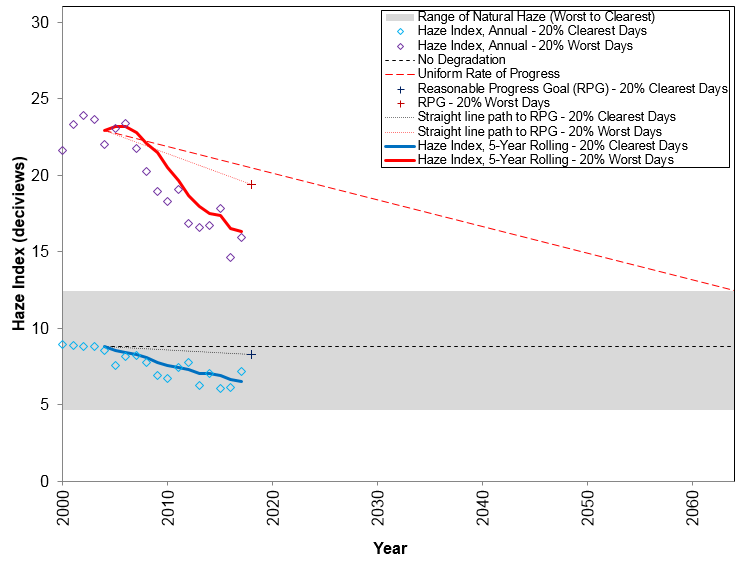 Size – 7.4
Horiz – 2.0
Vert – 0.1
Moosehorn
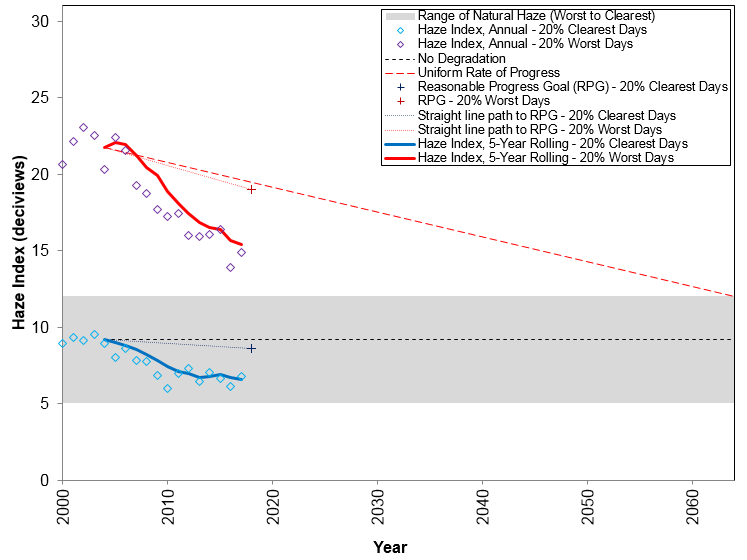 Size – 7.4
Horiz – 2.0
Vert – 0.1
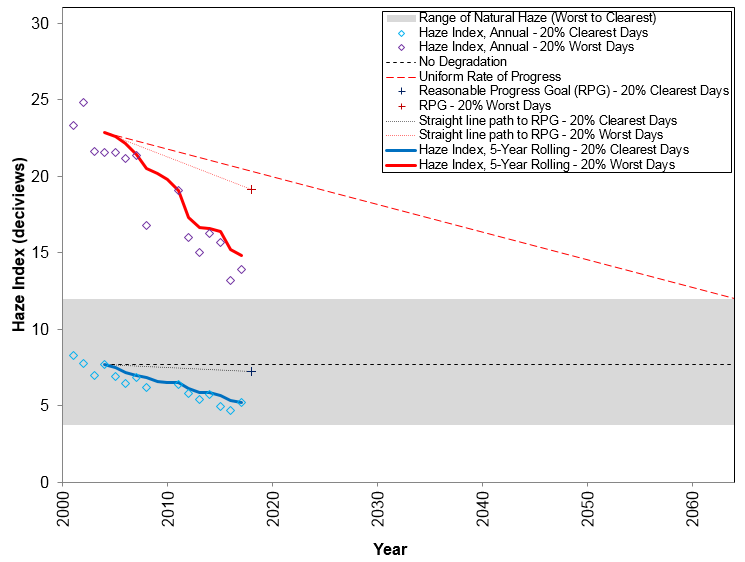 Great Gulf
Size – 7.4
Horiz – 2.0
Vert – 0.1
Lye Brook
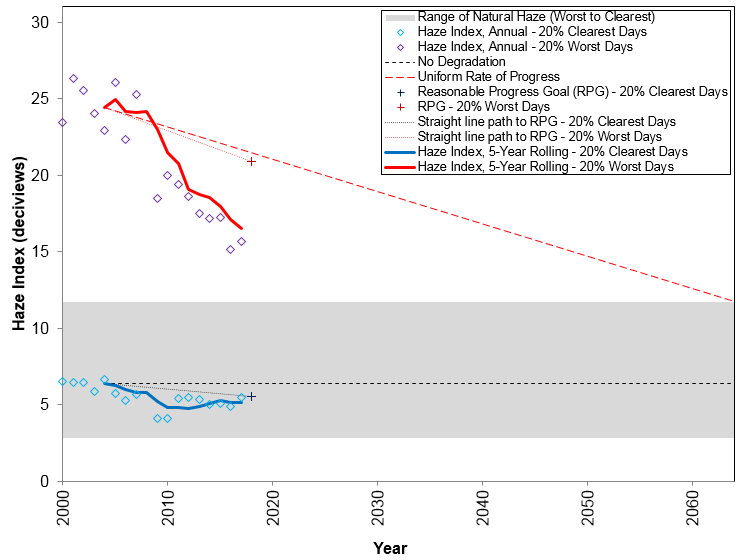 Size – 7.4
Horiz – 2.0
Vert – 0.1
Brigantine
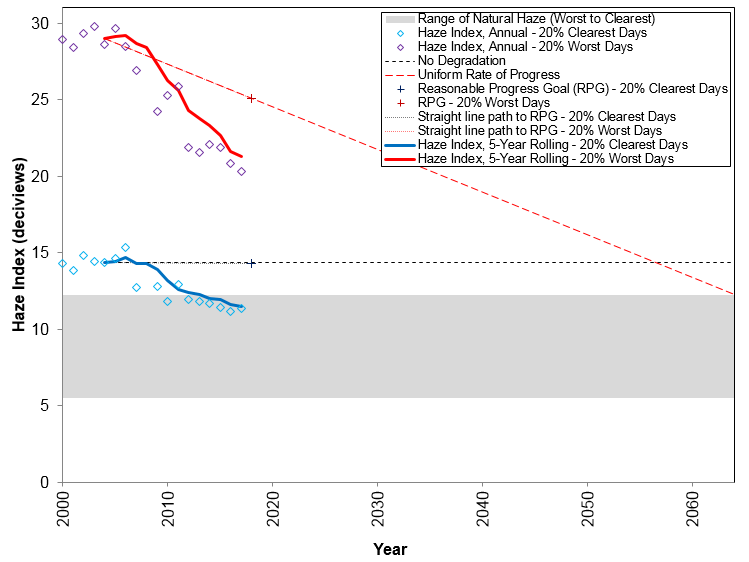 Size – 7.4
Horiz – 2.0
Vert – 0.1
Dolly Sods
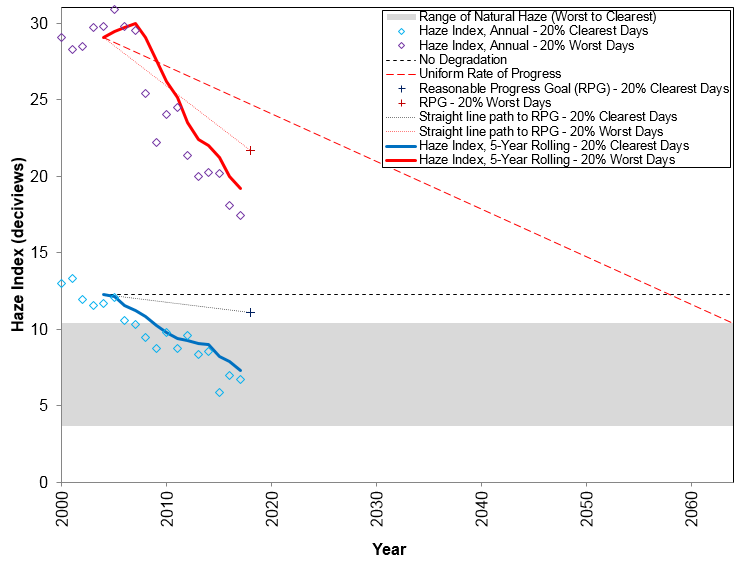 Size – 7.4
Horiz – 2.0
Vert – 0.1
Shenandoah
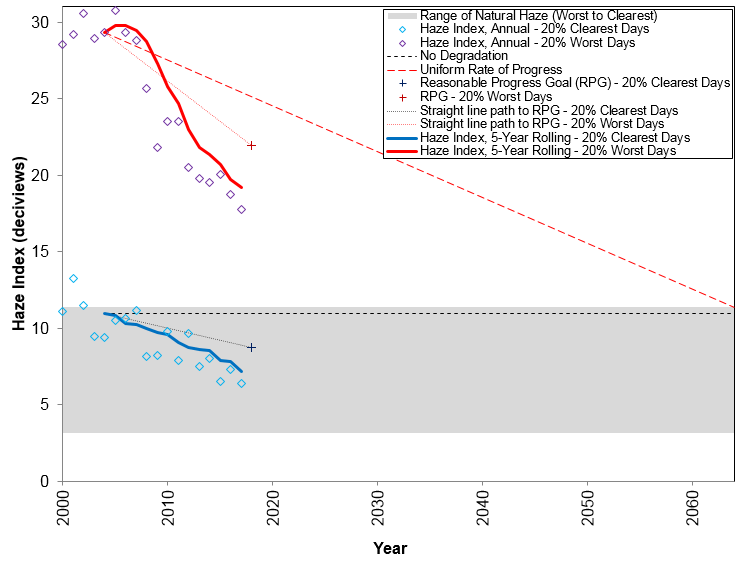 Size – 7.4
Horiz – 2.0
Vert – 0.1
James River
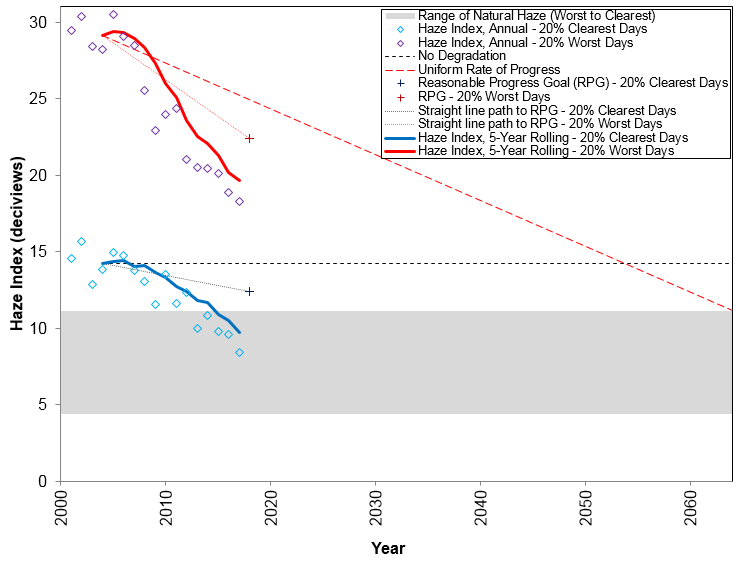 Size – 7.4
Horiz – 2.0
Vert – 0.1
(b) 20% Worst Days
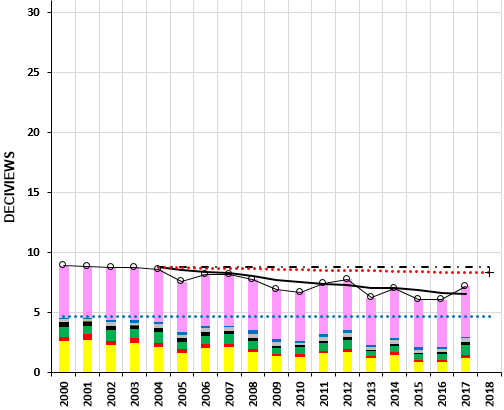 (a) 20% Clearest Days
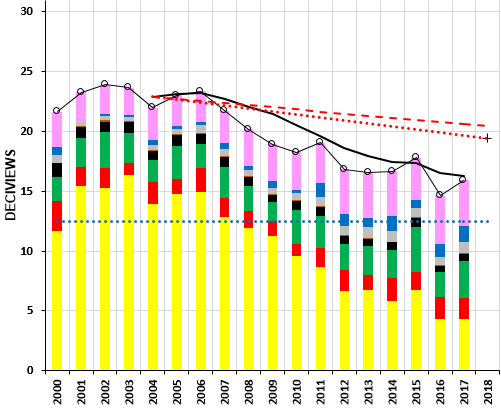 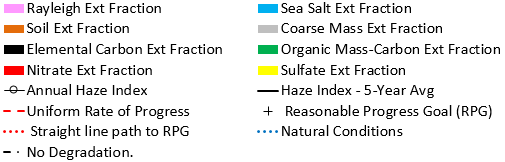 SIZE – 5.1
Position – 0.1 / 6.40 Horizontal
               - 0.1 / 0.1 Vertical
Acadia NP
(b) 20% Worst Days
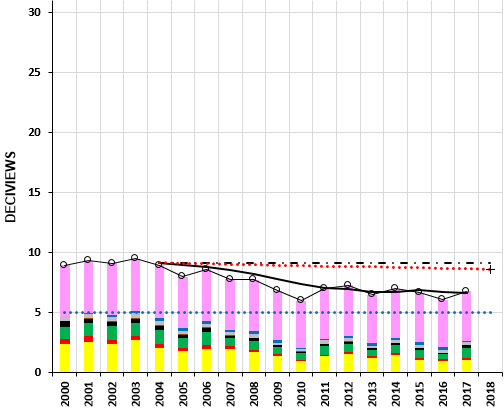 (a) 20% Clearest Days
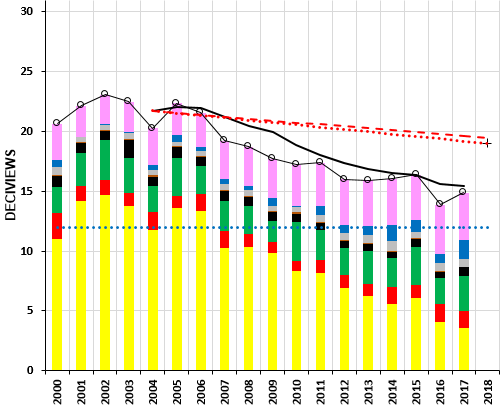 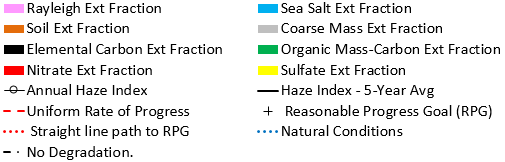 SIZE – 5.1
Position – 0.1 / 6.40 Horizontal
               - 0.1 / 0.1 Vertical
Moosehorn
(b) 20% Worst Days
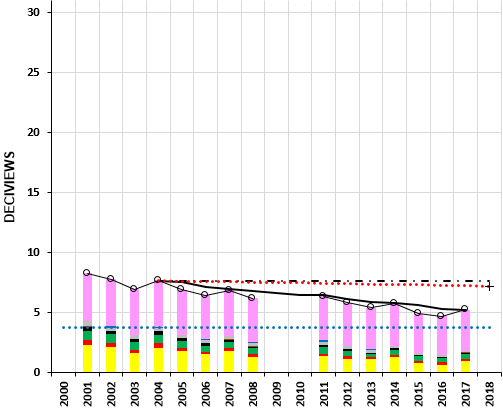 (a) 20% Clearest Days
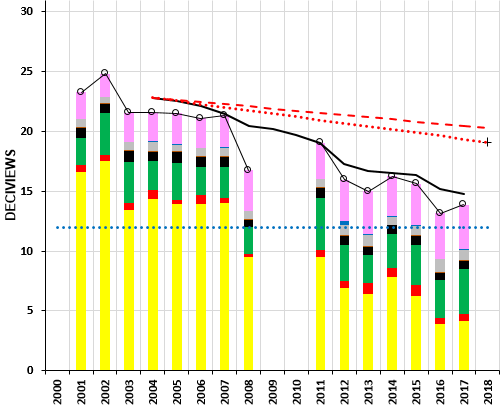 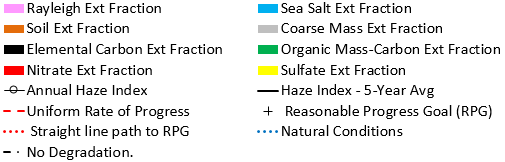 SIZE – 5.1
Position – 0.1 / 6.40 Horizontal
               - 0.1 / 0.1 Vertical
Great Gulf
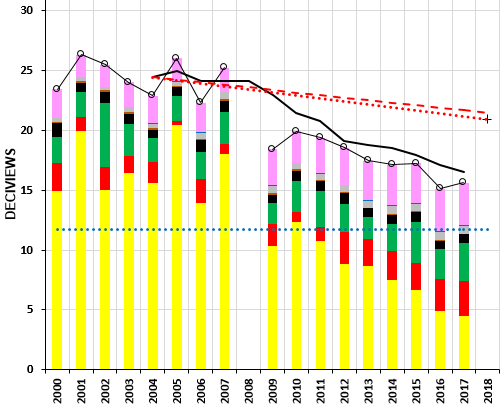 (b) 20% Worst Days
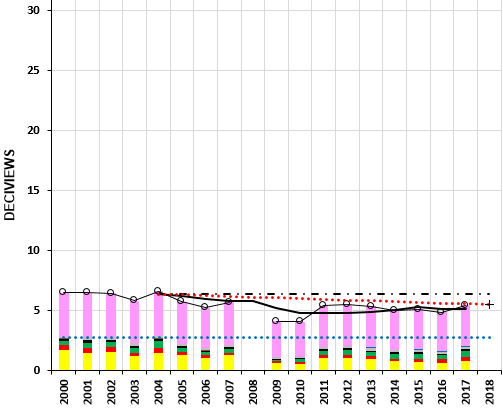 (a) 20% Clearest Days
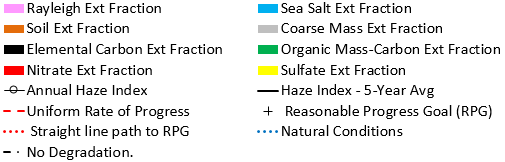 SIZE – 5.1
Position – 0.1 / 6.40 Horizontal
               - 0.1 / 0.1 Vertical
Lye Brook
(b) 20% Worst Days
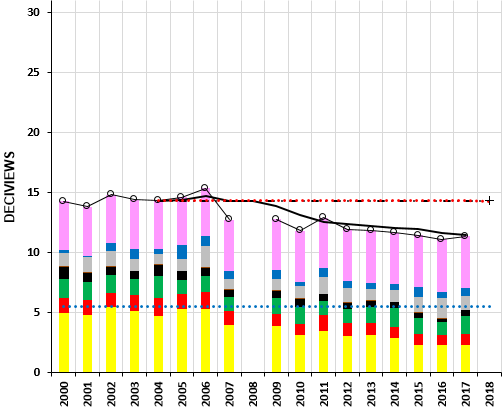 (a) 20% Clearest Days
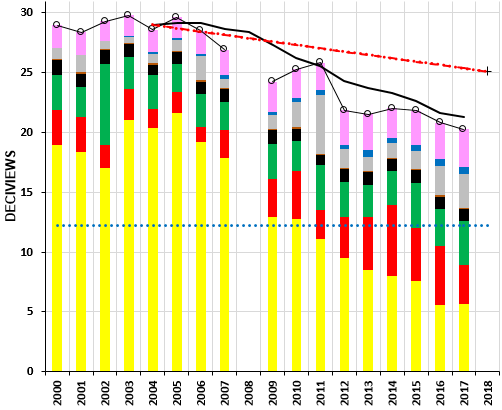 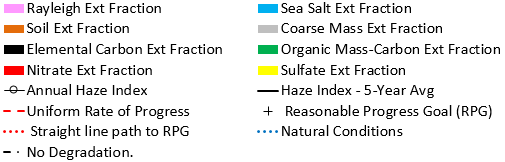 SIZE – 5.1
Position – 0.1 / 6.40 Horizontal
               - 0.1 / 0.1 Vertical
Brigantine
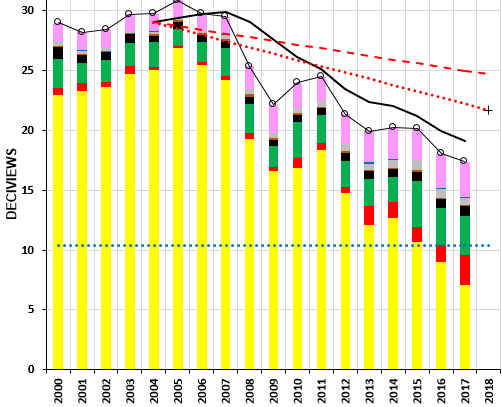 (b) 20% Worst Days
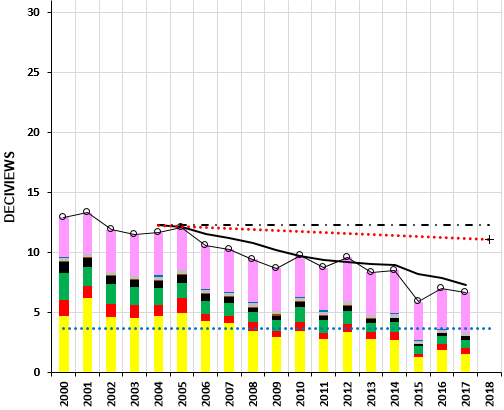 (a) 20% Clearest Days
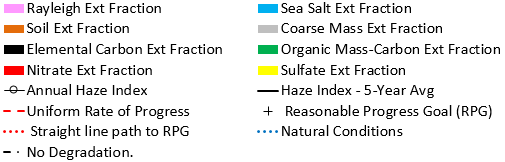 SIZE – 5.1
Position – 0.1 / 6.40 Horizontal
               - 0.1 / 0.1 Vertical
Dolly Sods
(b) 20% Worst Days
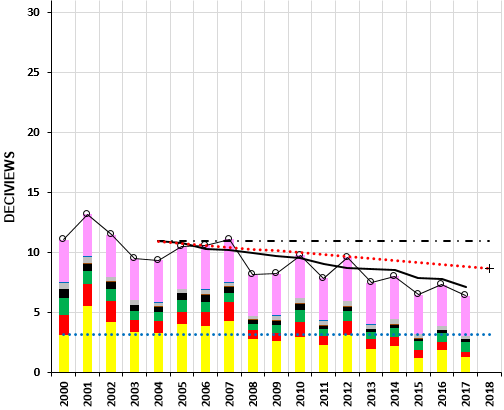 (a) 20% Clearest Days
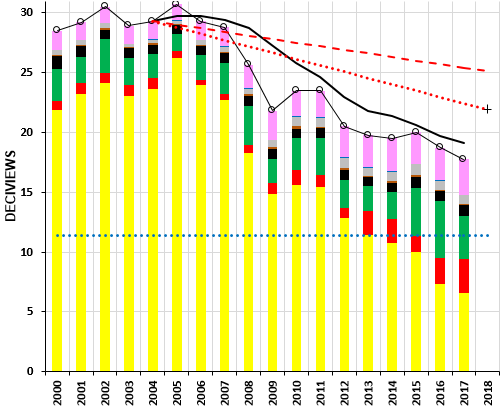 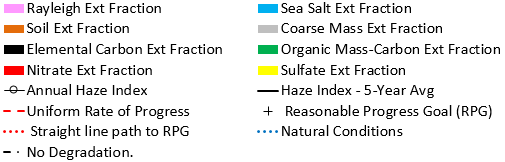 SIZE – 5.1
Position – 0.1 / 6.40 Horizontal
               - 0.1 / 0.1 Vertical
Shenandoah NP
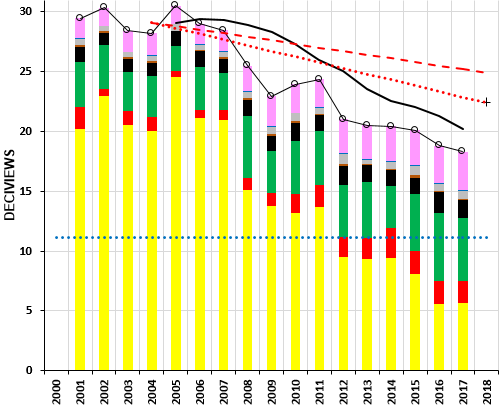 (b) 20% Worst Days
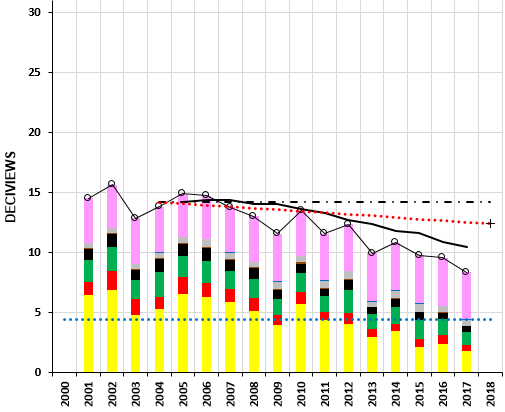 (a) 20% Clearest Days
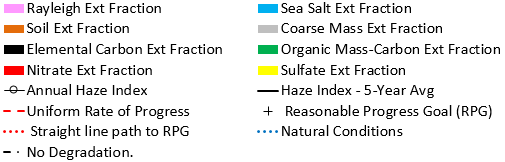 SIZE – 5.1
Position – 0.1 / 6.40 Horizontal
               - 0.1 / 0.1 Vertical
James River Face
a) 20% Best Visibility Days
b) 20% Worst Visibility Days
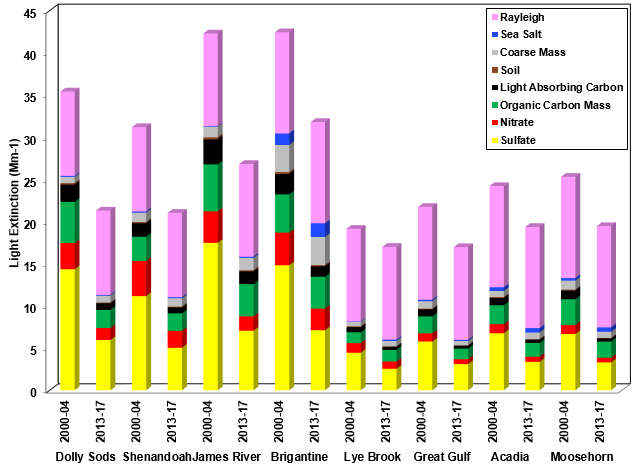 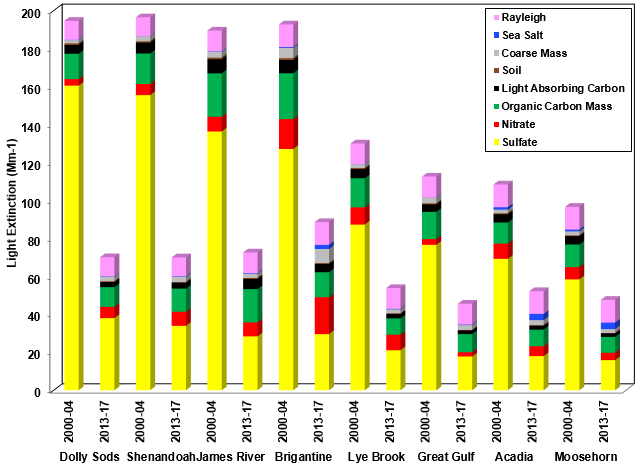 SIZE – 4.85
Position – 0.09 / 6.65 Horizontal
               - 1.15 / 1.15 Vertical
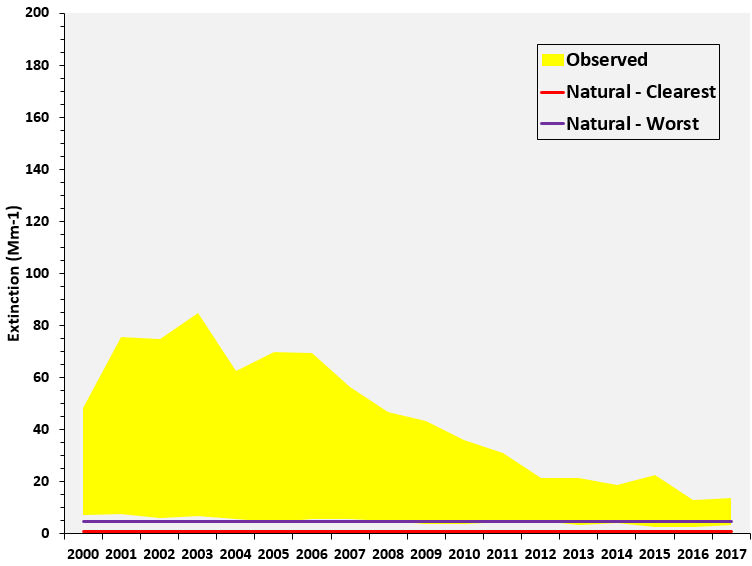 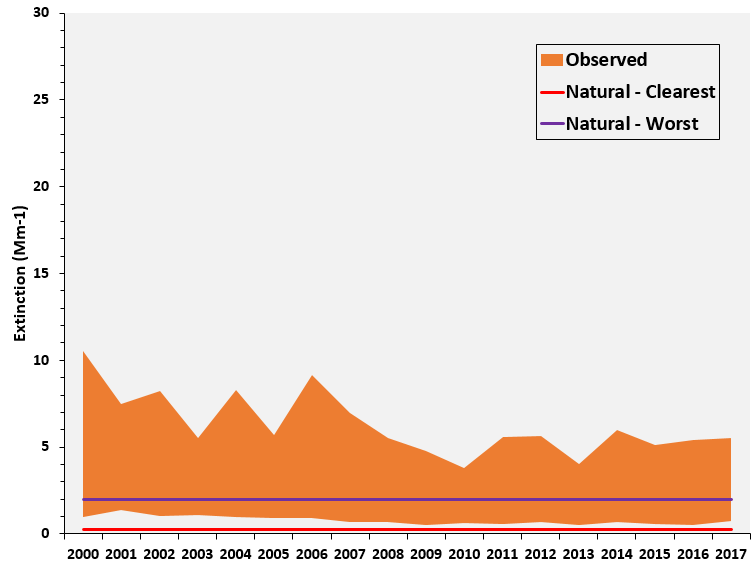 (b) Nitrate
(a) Sulfate
Acadia National Park
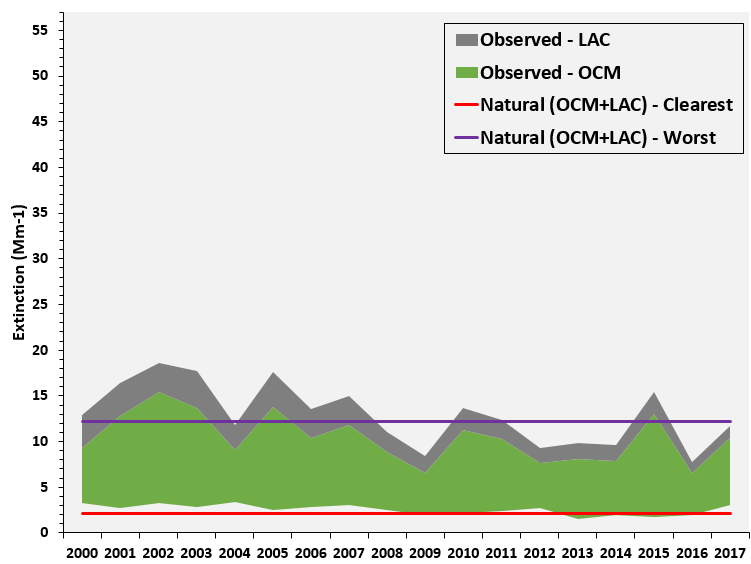 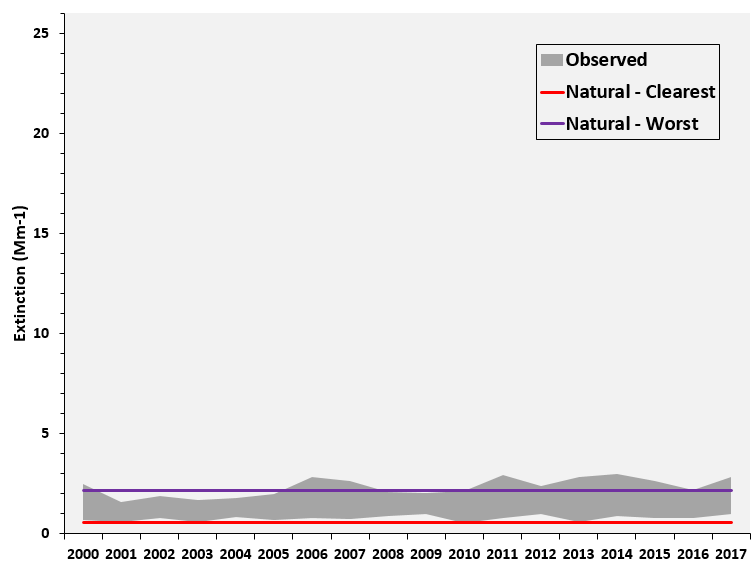 (c) Carbonaceous
Matter
(d) Coarse Mass
SIZE 
3.7
POSITIONS
0.1  -   0.05
5.31 -  0.05
0.1   -   3.75
5.31  -  3.75
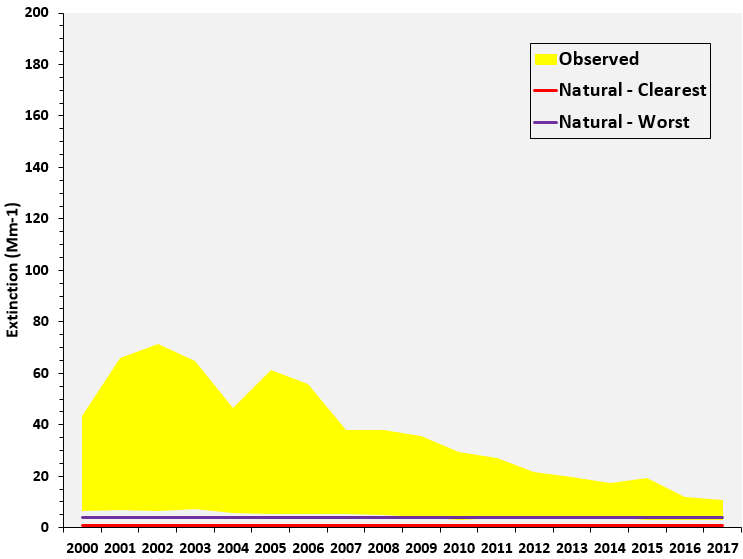 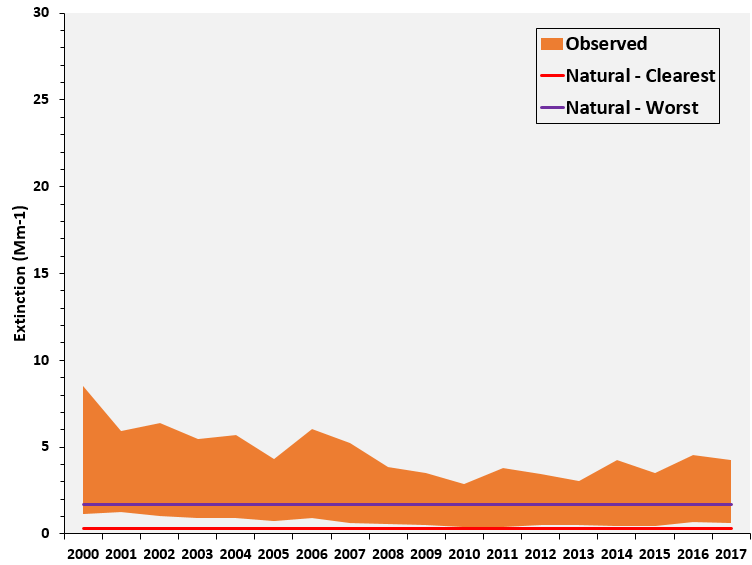 (b) Nitrate
(a) Sulfate
Moosehorn
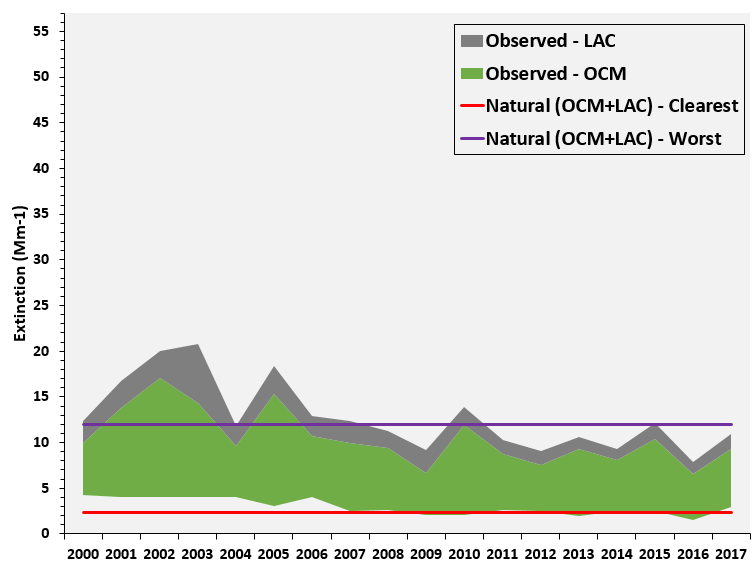 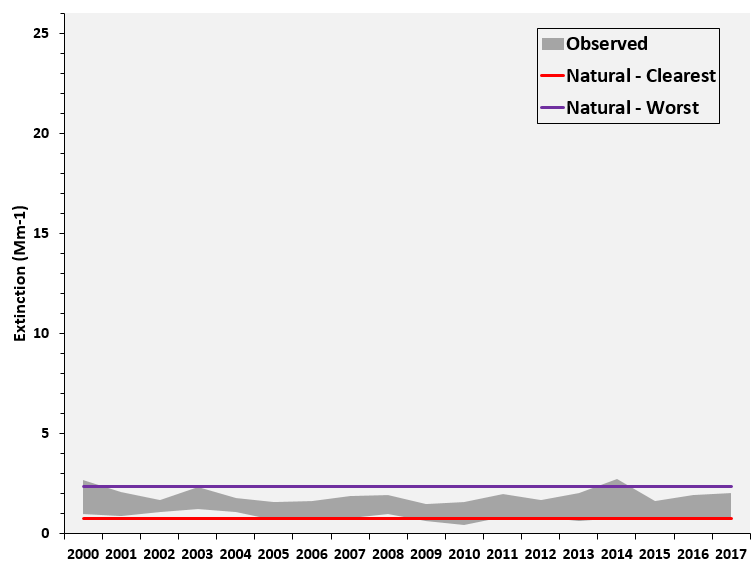 (c) Carbonaceous
Matter
(d) Coarse Mass
SIZE 
3.7
POSITIONS
0.1  -   0.05
5.31 -  0.05
0.1   -   3.75
5.31  -  3.75
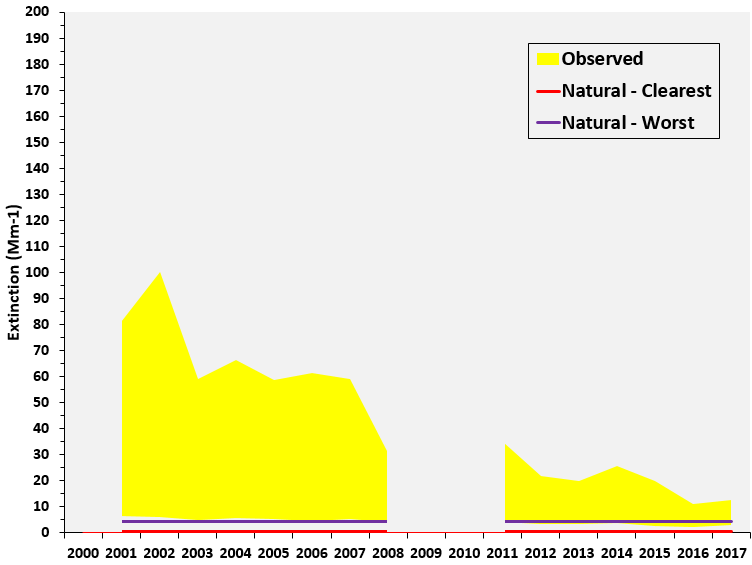 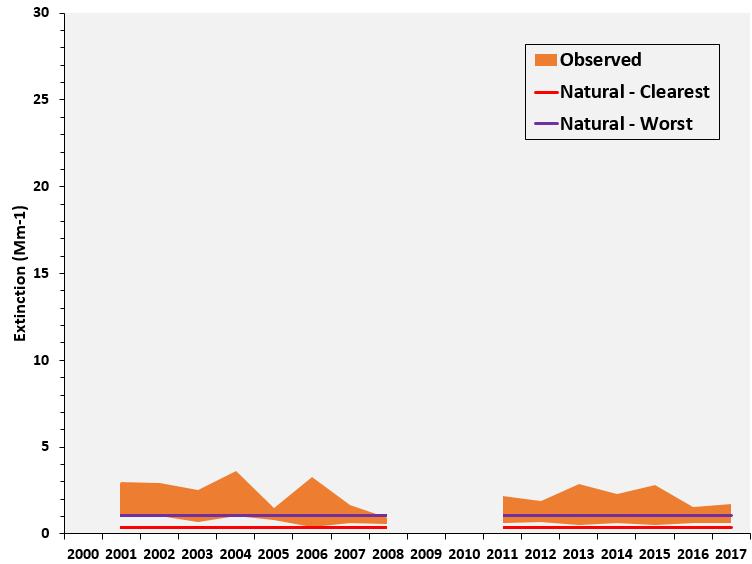 (b) Nitrate
(a) Sulfate
Great Gulf
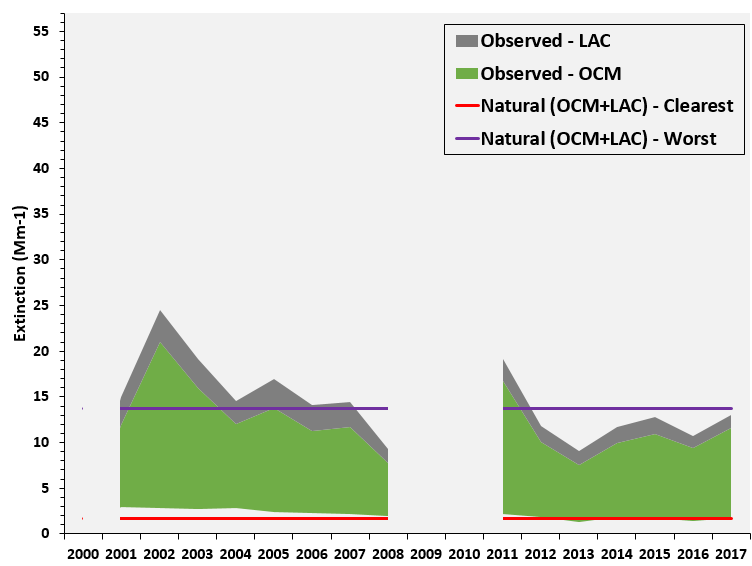 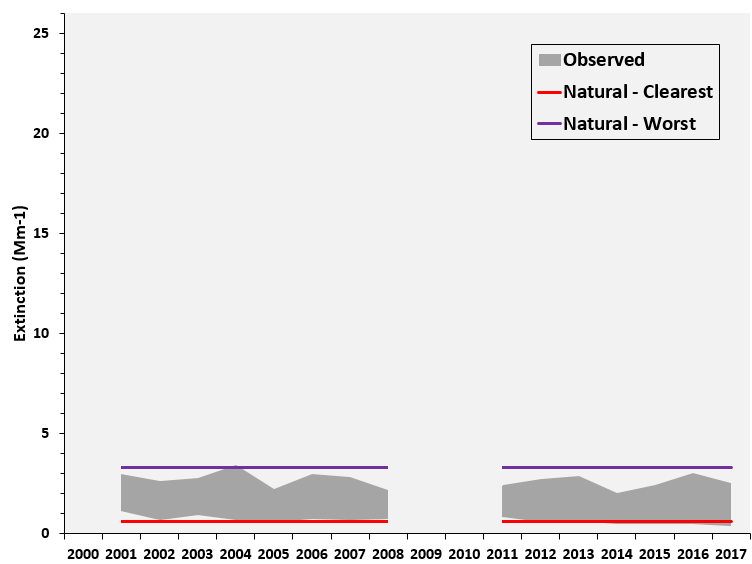 (c) Carbonaceous
Matter
(d) Coarse Mass
SIZE 
3.7
POSITIONS
0.1  -   0.05
5.31 -  0.05
0.1   -   3.75
5.31  -  3.75
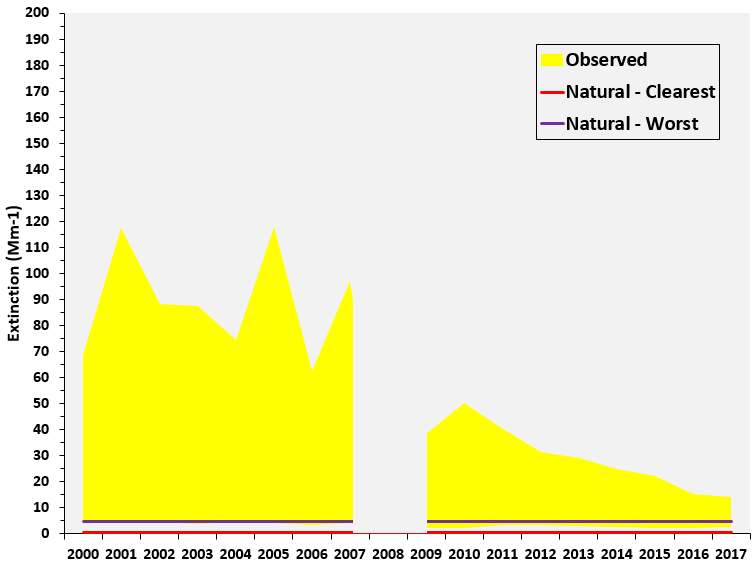 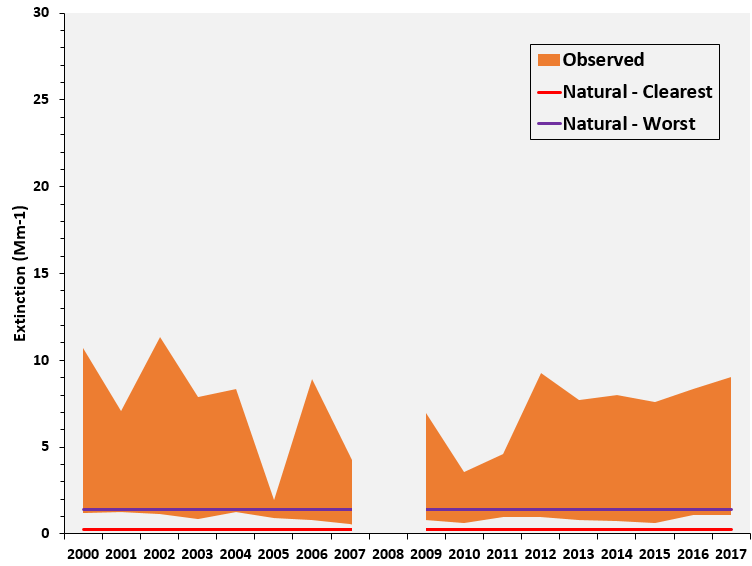 (b) Nitrate
(a) Sulfate
Lye Brook
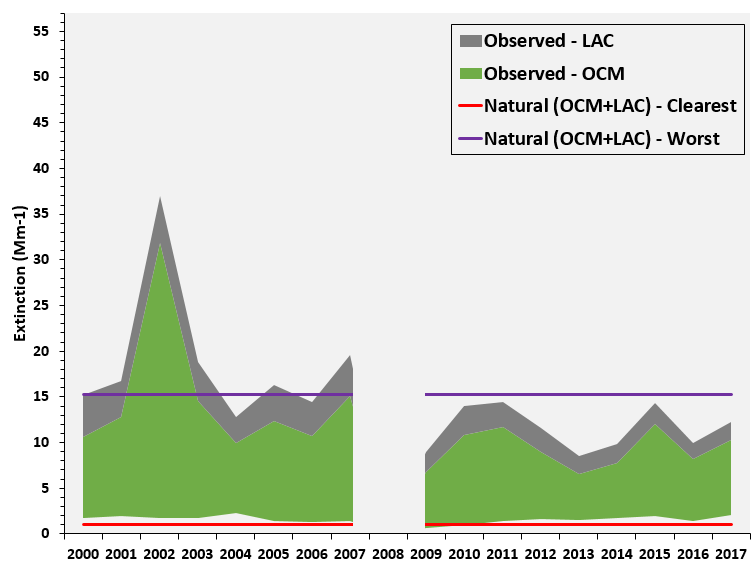 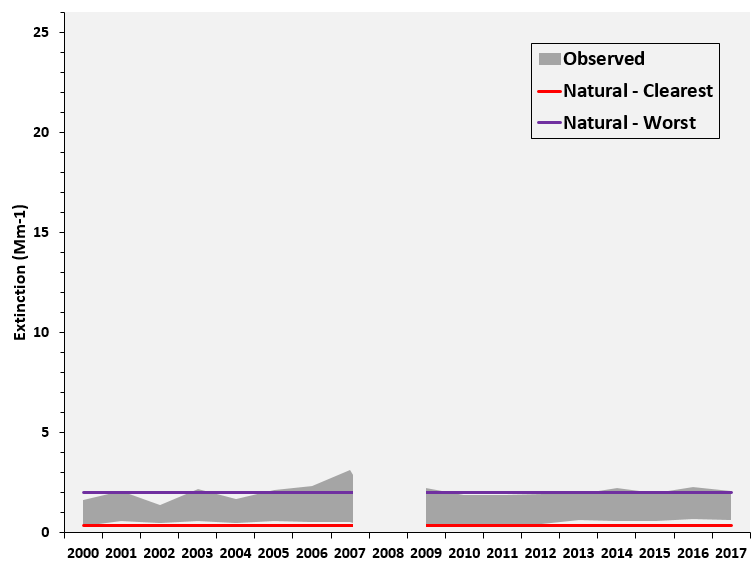 (c) Carbonaceous
Matter
(d) Coarse Mass
SIZE 
3.7
POSITIONS
0.1  -   0.05
5.31 -  0.05
0.1   -   3.75
5.31  -  3.75
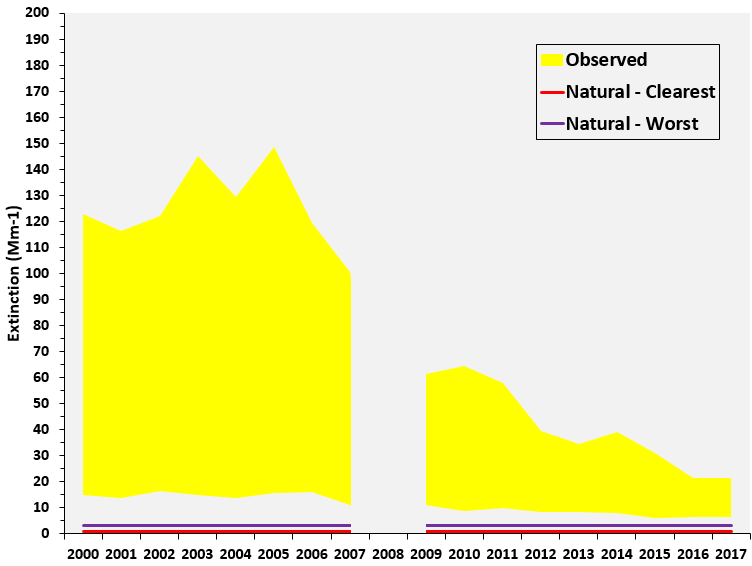 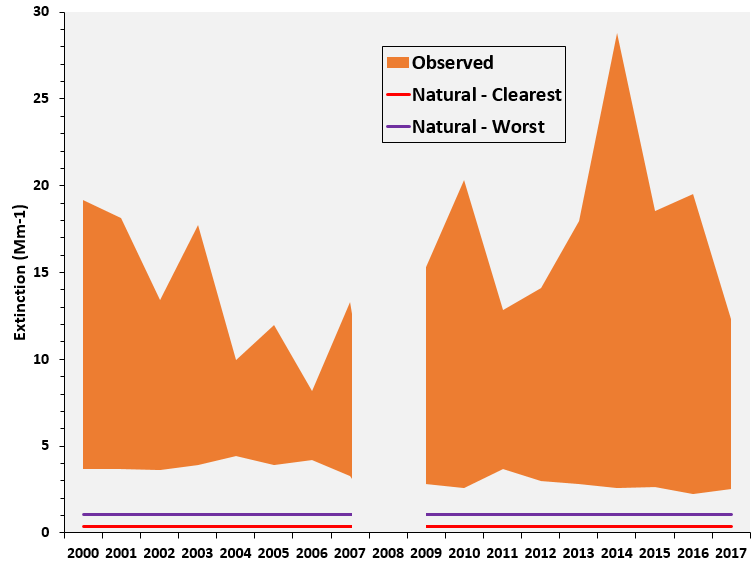 (b) Nitrate
(a) Sulfate
Brigantine
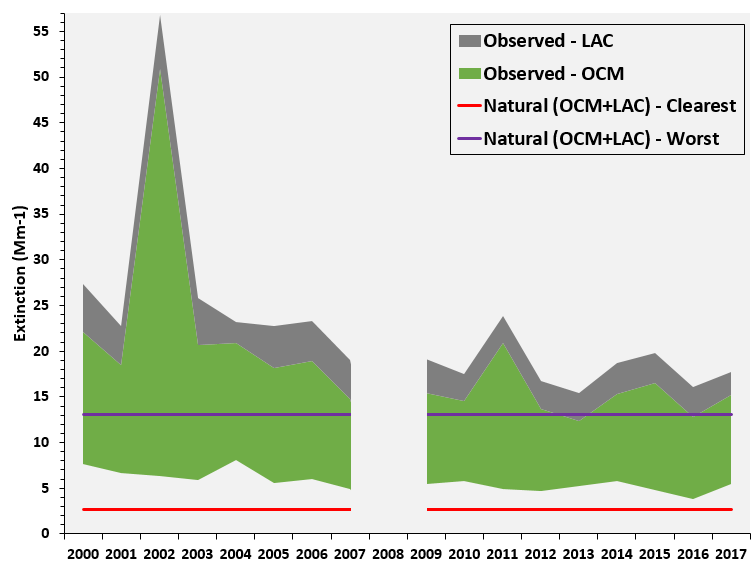 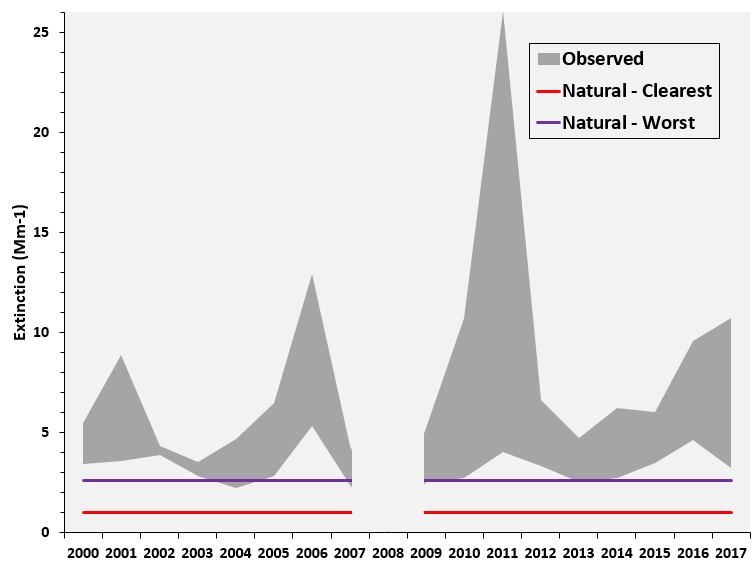 (c) Carbonaceous
Matter
(d) Coarse Mass
SIZE 
3.7
POSITIONS
0.1  -   0.05
5.31 -  0.05
0.1   -   3.75
5.31  -  3.75
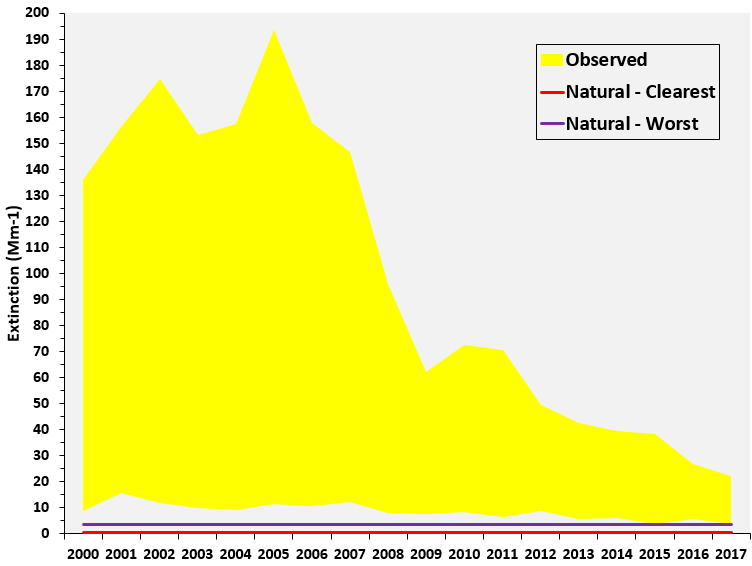 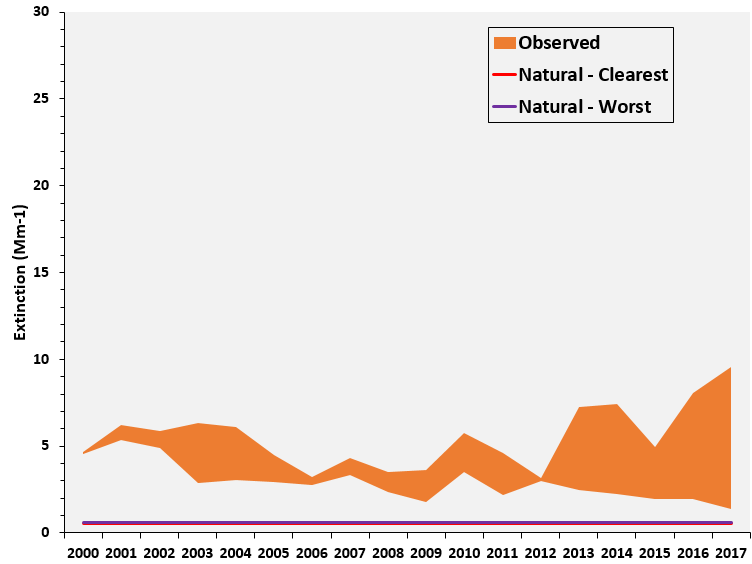 (b) Nitrate
(a) Sulfate
Shenandoah NP
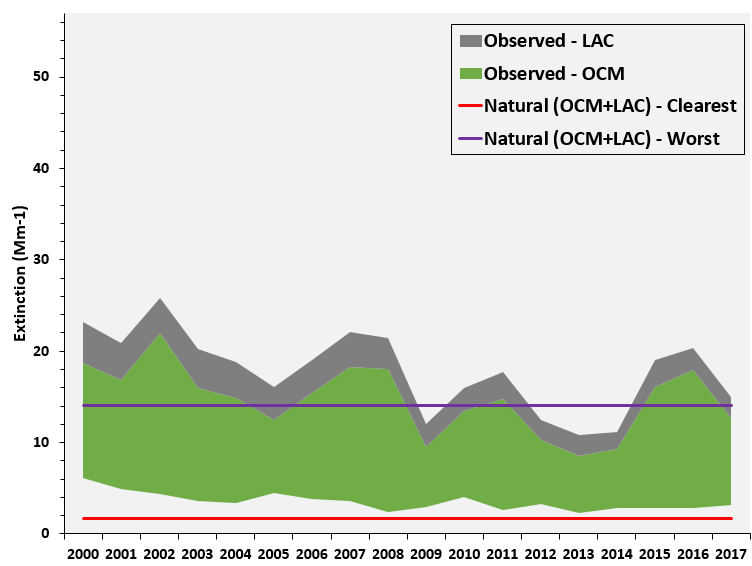 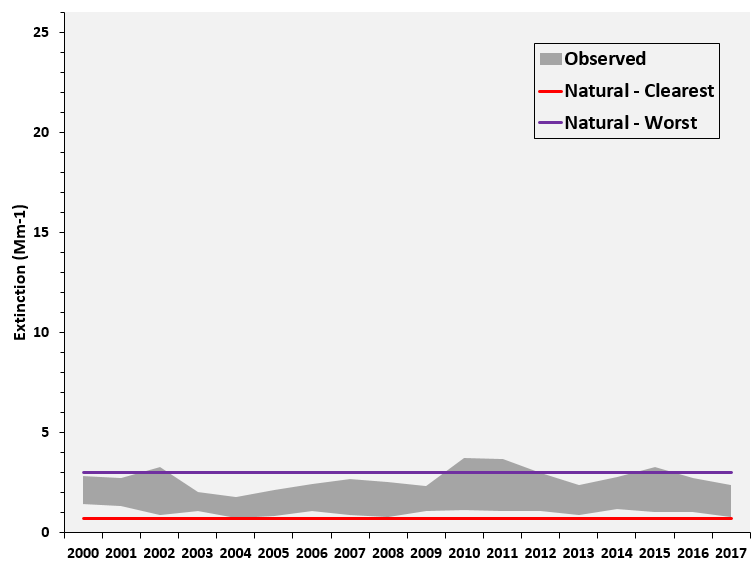 (c) Carbonaceous
Matter
(d) Coarse Mass
SIZE 
3.7
POSITIONS
0.1  -   0.05
5.31 -  0.05
0.1   -   3.75
5.31  -  3.75
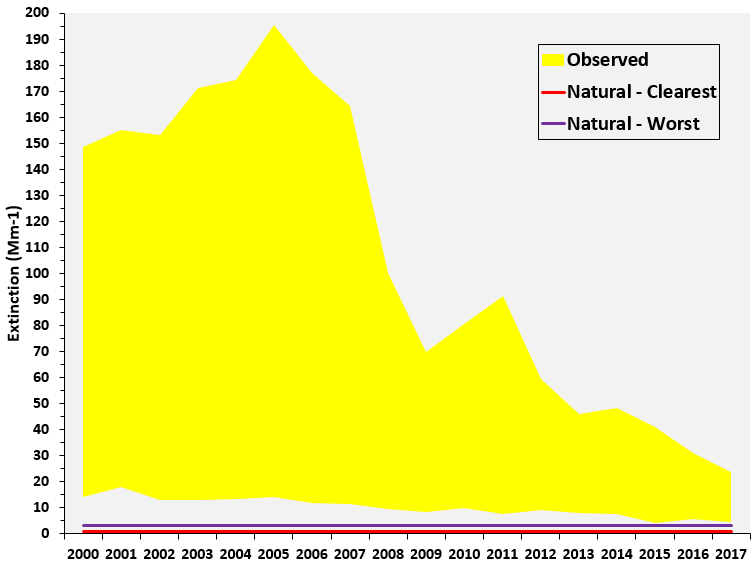 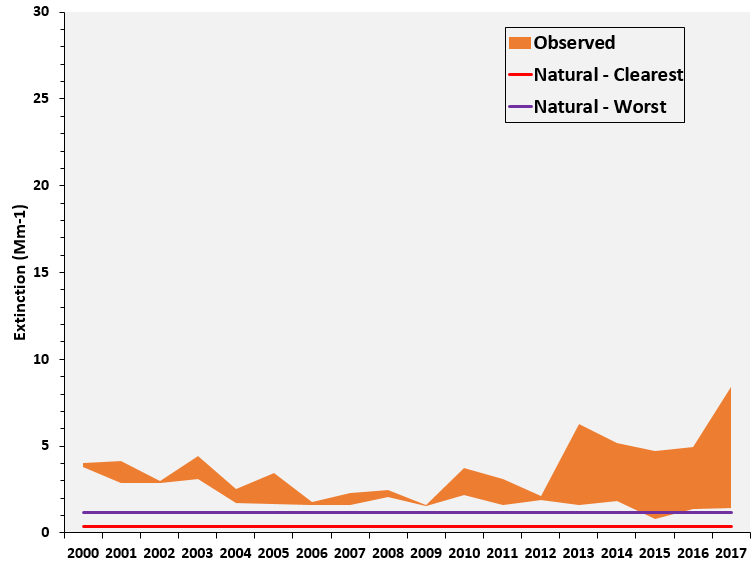 (b) Nitrate
(a) Sulfate
Dolly Sods
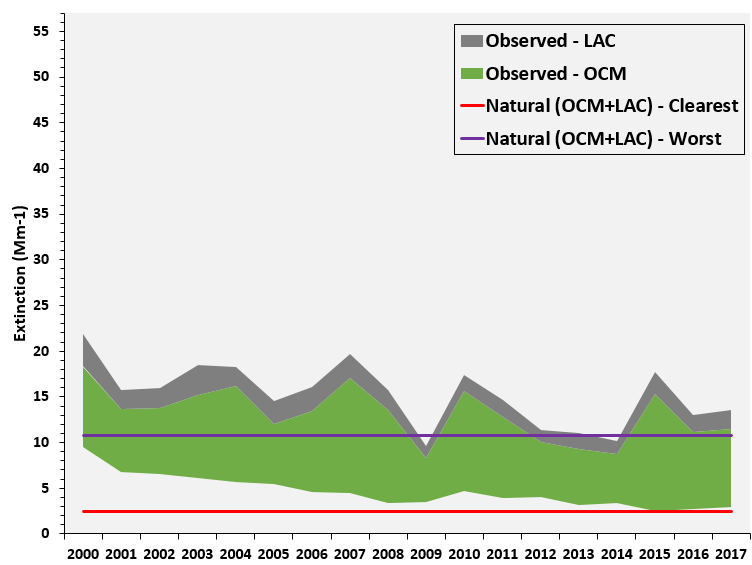 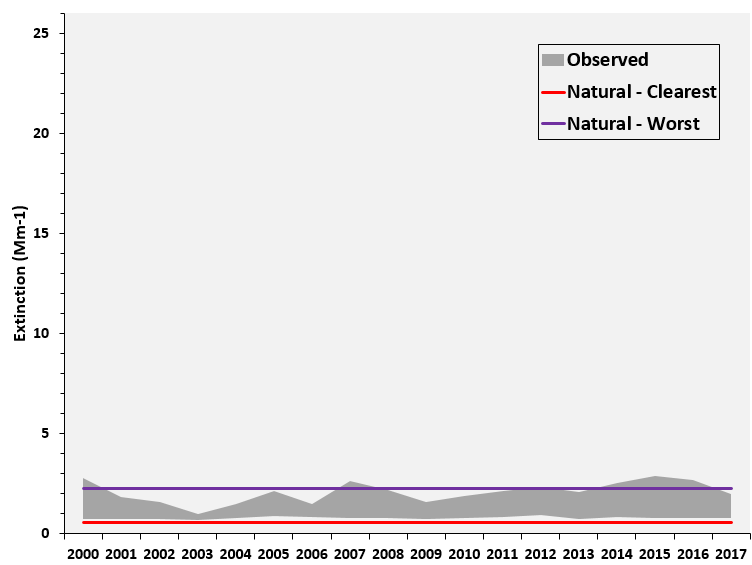 (c) Carbonaceous
Matter
(d) Coarse Mass
SIZE 
3.7
POSITIONS
0.1  -   0.05
5.31 -  0.05
0.1   -   3.75
5.31  -  3.75
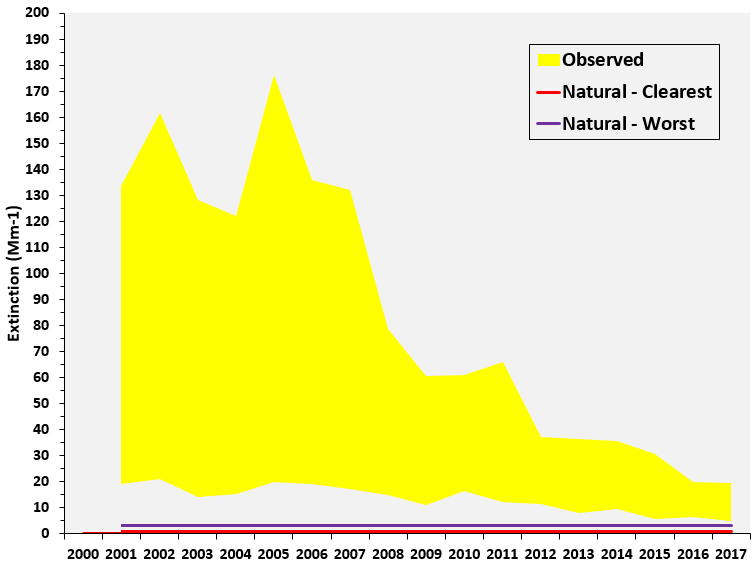 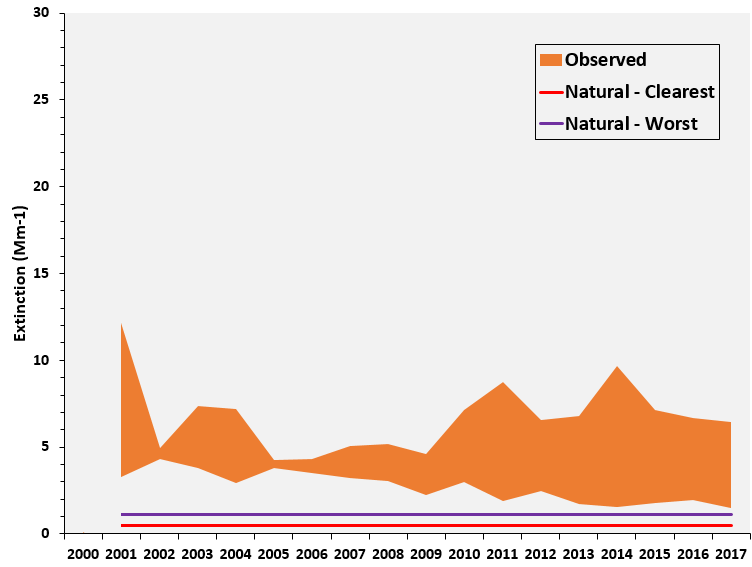 (b) Nitrate
(a) Sulfate
James River Face
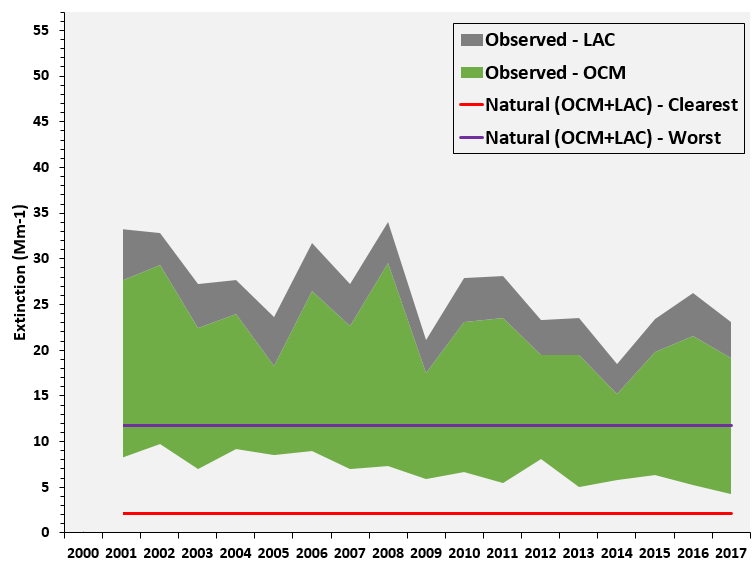 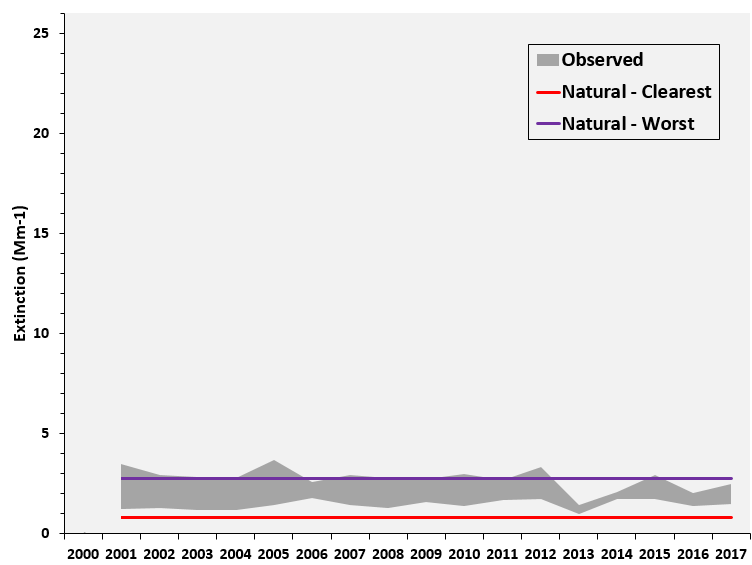 (c) Carbonaceous
Matter
(d) Coarse Mass
SIZE 
3.7
POSITIONS
0.1  -   0.05
5.31 -  0.05
0.1   -   3.75
5.31  -  3.75
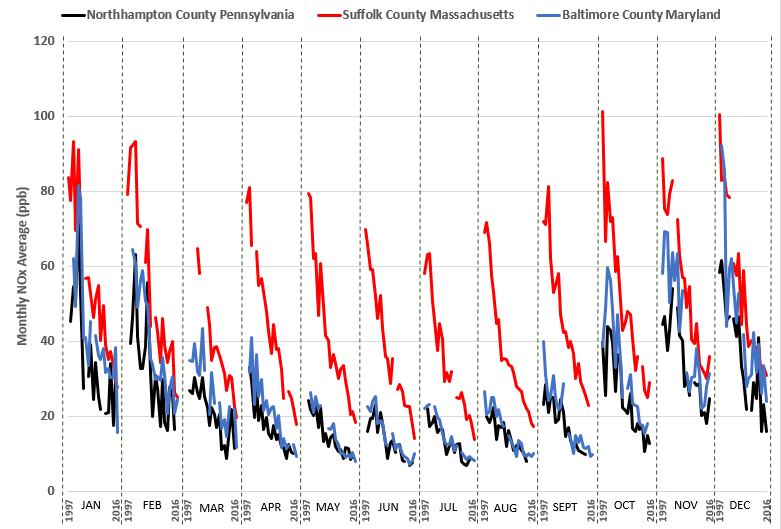